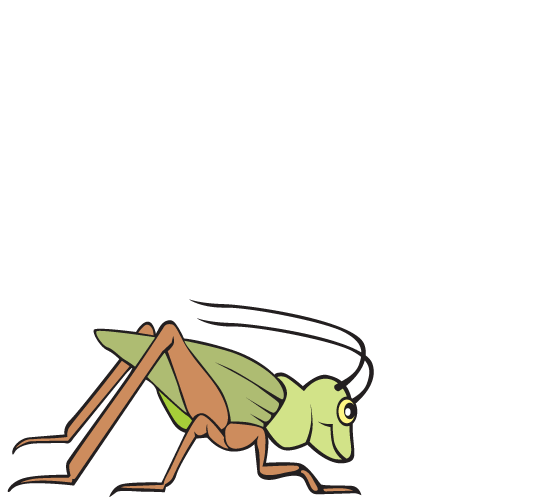 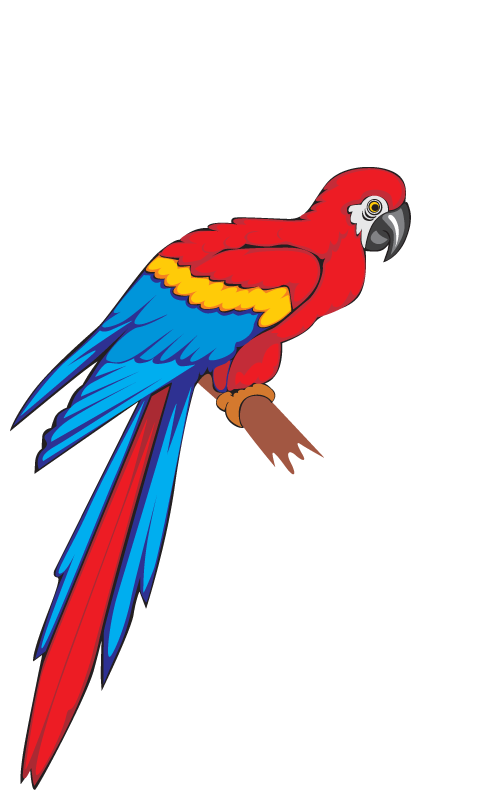 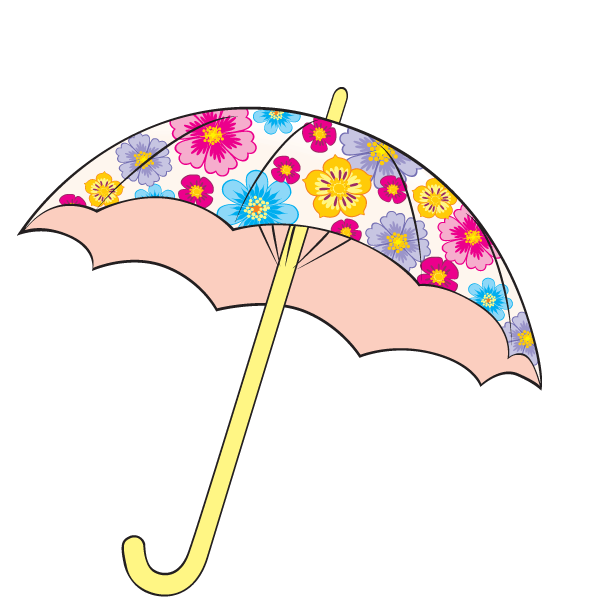 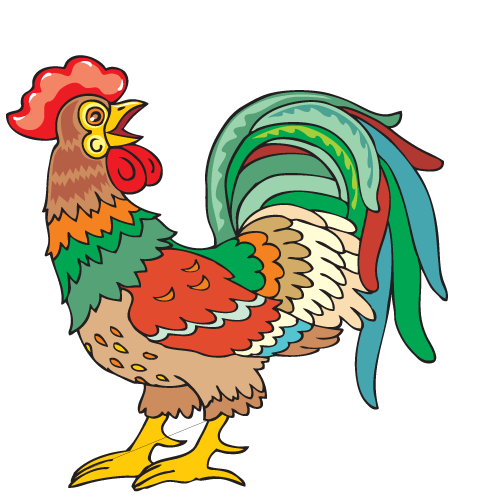 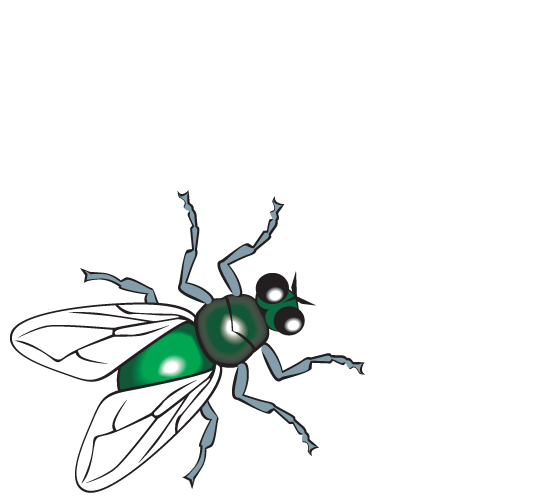 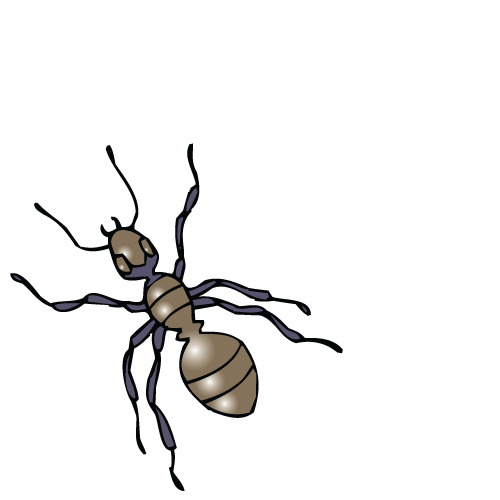 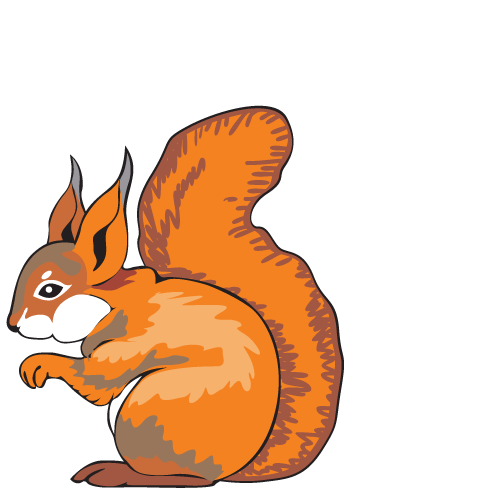 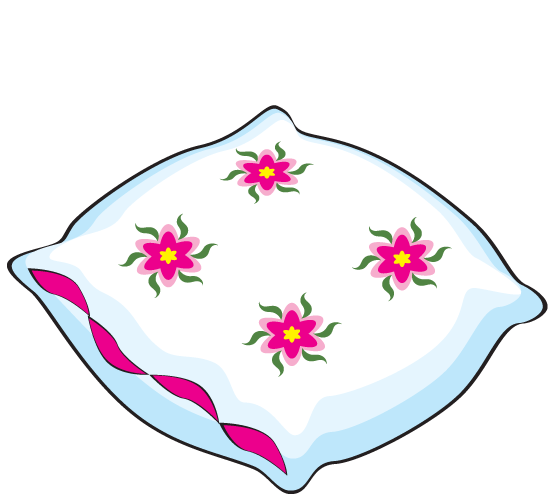 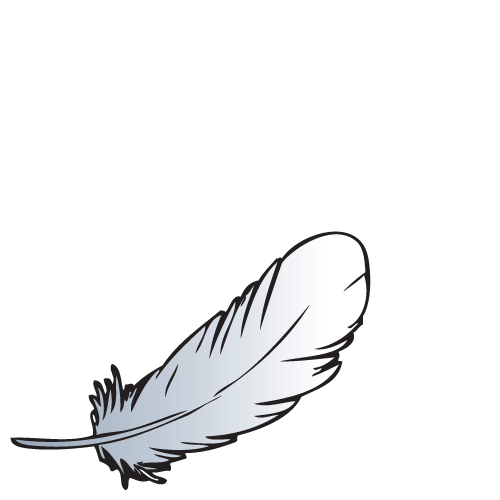 Оберіть предмети, назви яких починаються з твердого звука [п].
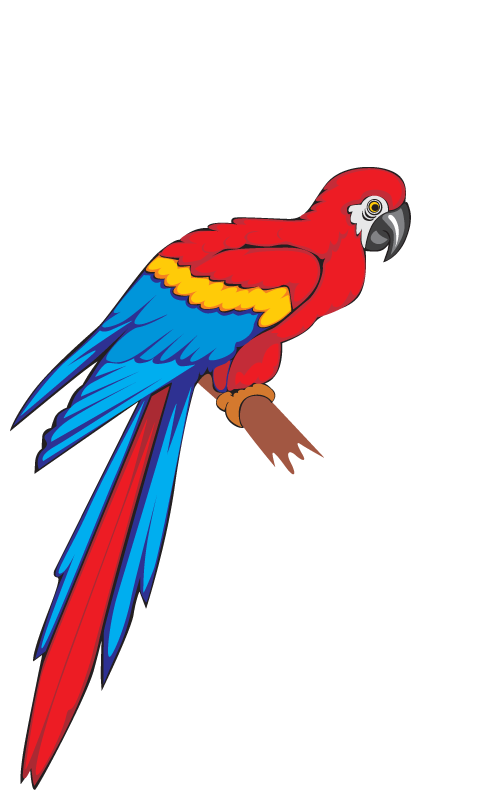 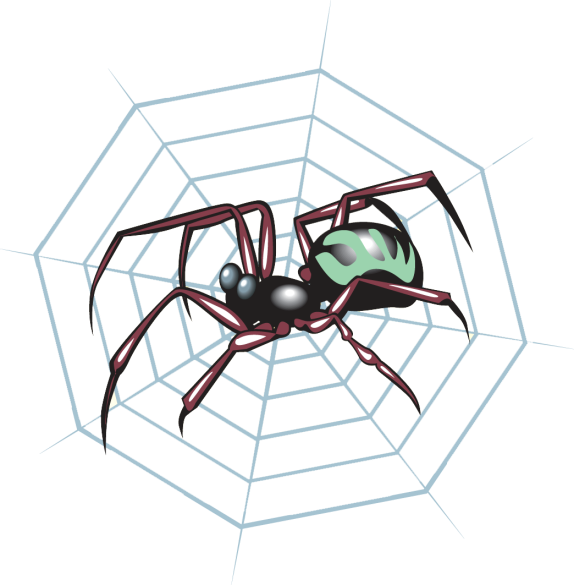 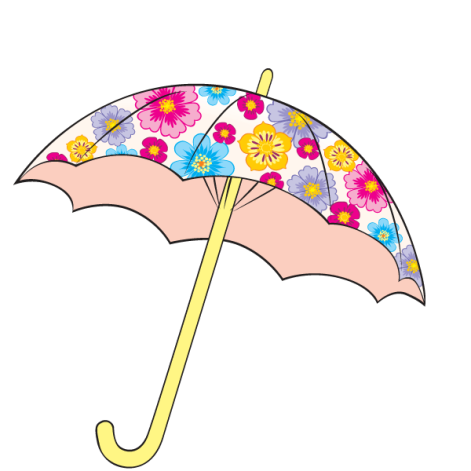 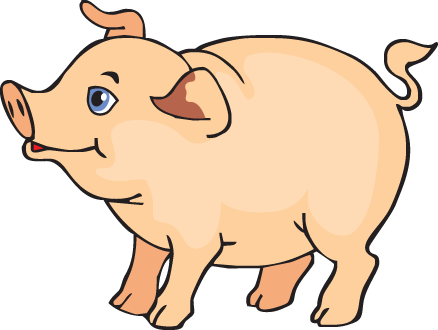 1
2
3
4
1
2
3
4
1
2
3
4
1
2
3
4
Полічіть кількість складів у словах та оберіть відповідну цифру. Який перший звук у всіх словах?
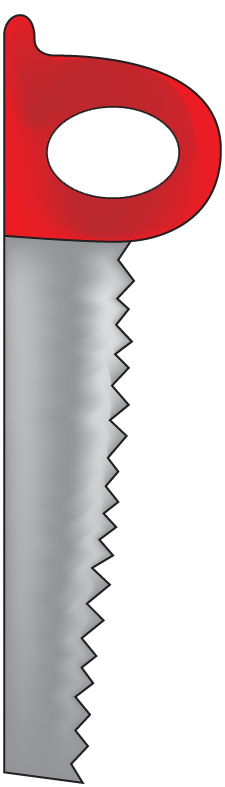 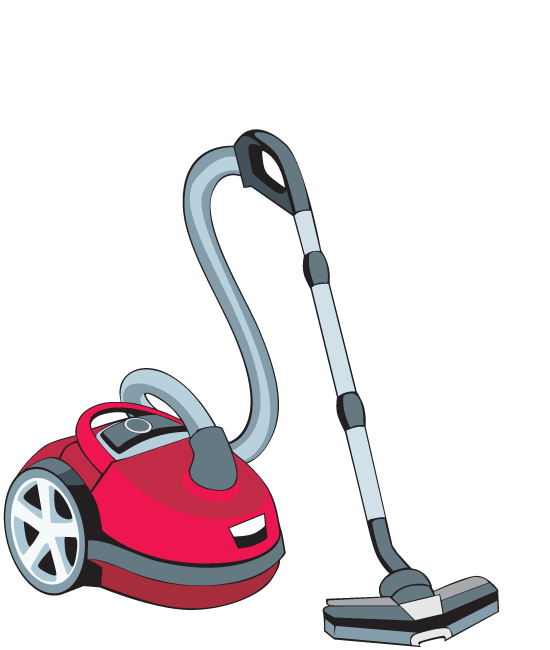 Назвіть перші звуки в словах.  Складіть речення з цими словами.
П п
Гарні хлопці-молодці
Закопали два стовпці.
Третій їм допомагав —
Перекладину поклав.
Втіха нашій дітворі:
Буква П вже у дворі.
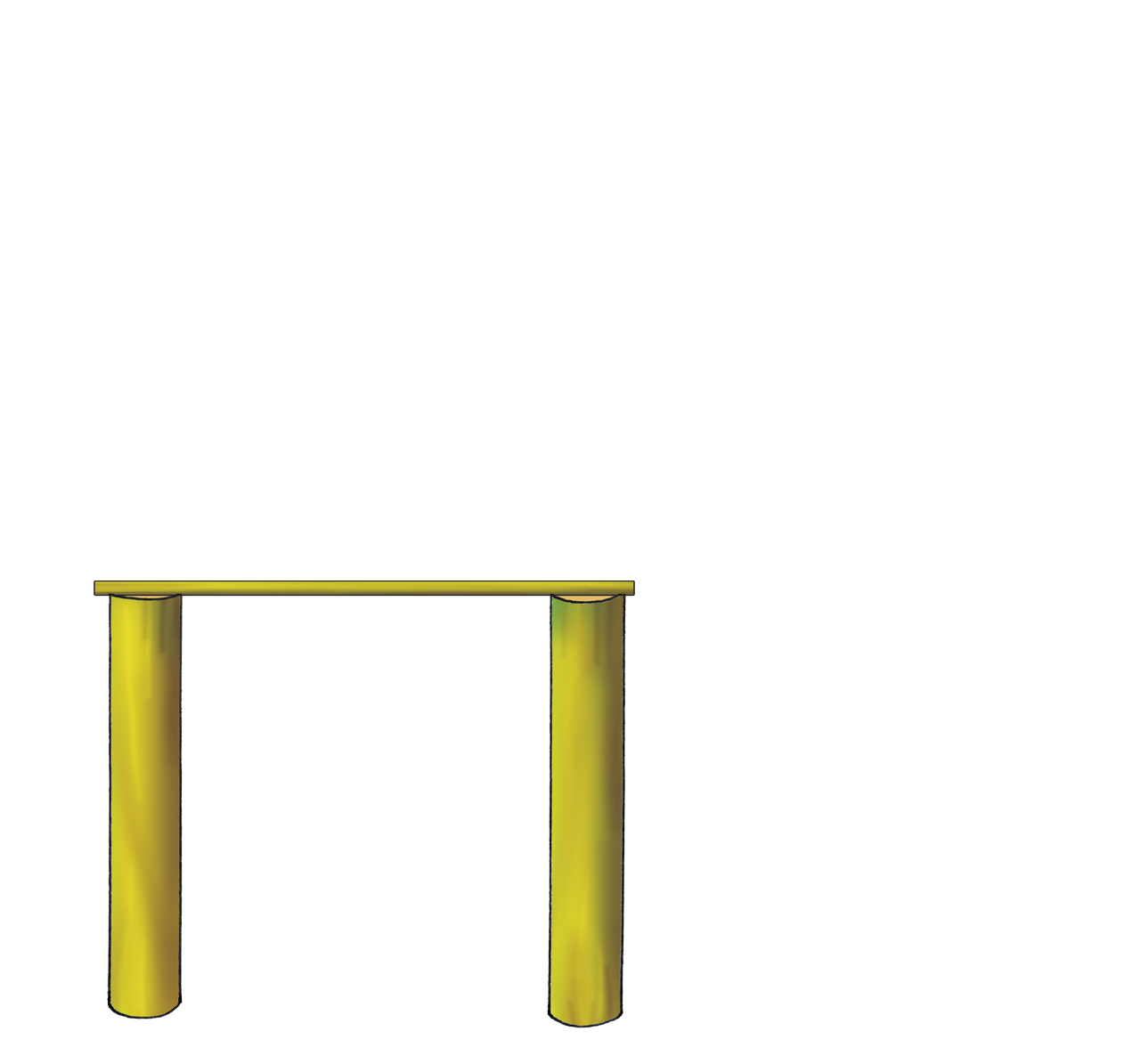 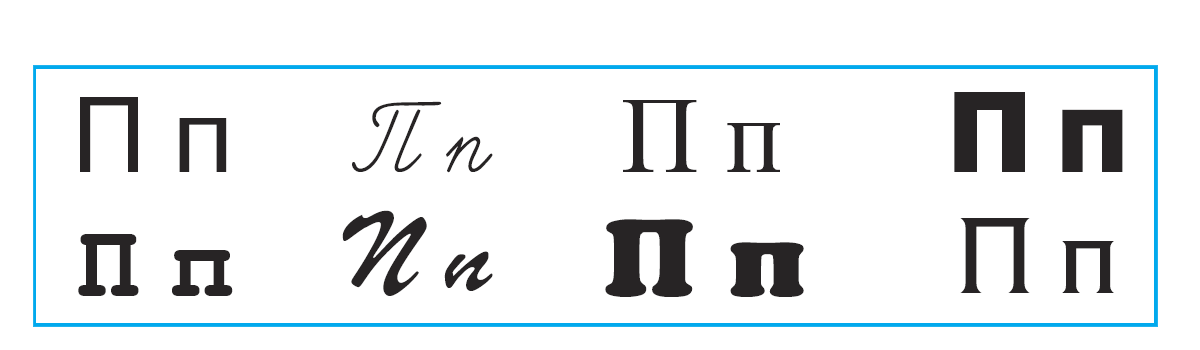 Розгляньте букву П. На що вона схожа?
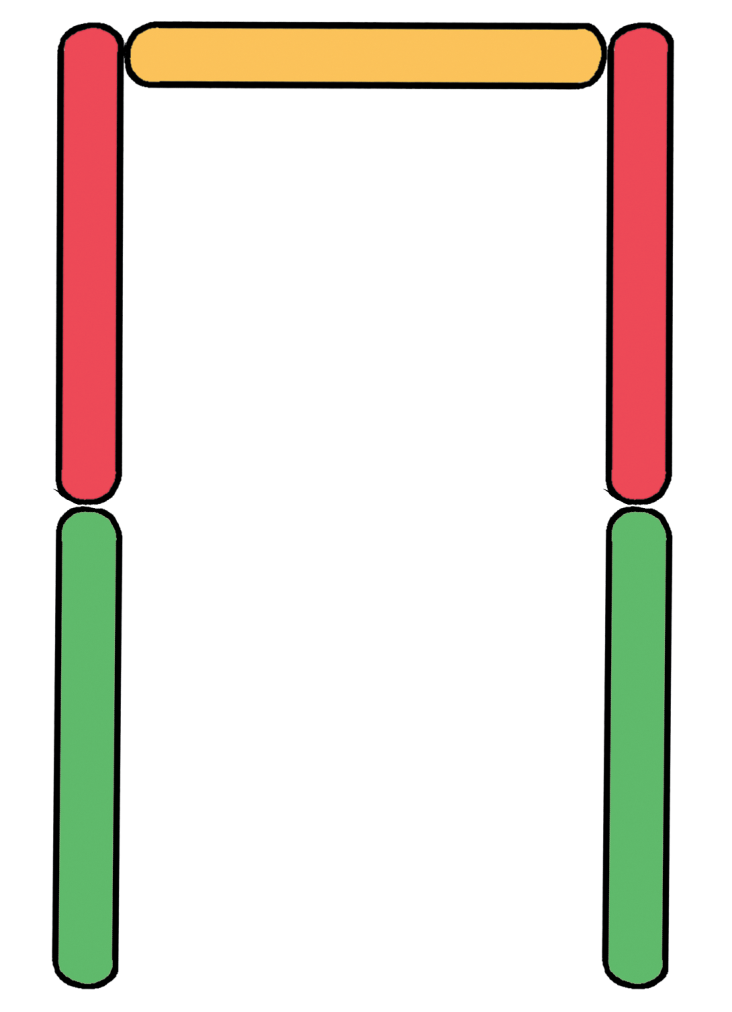 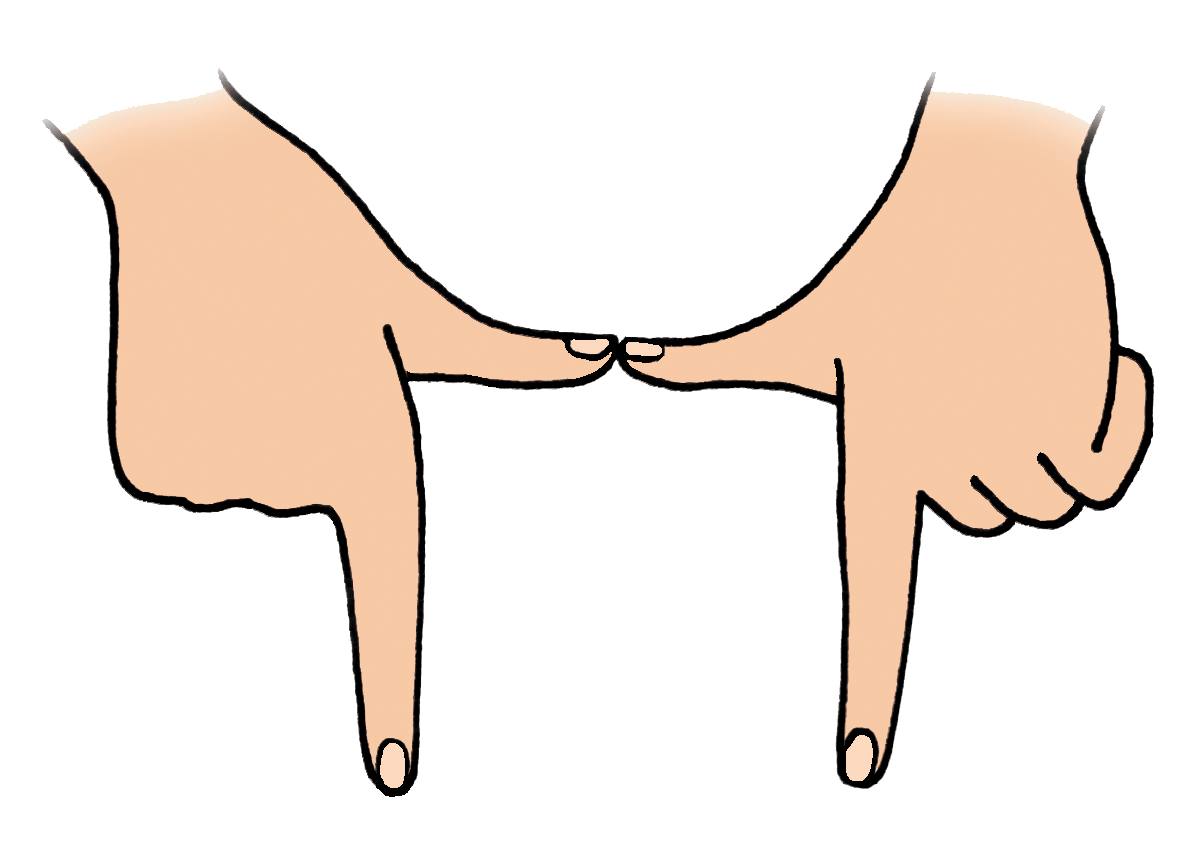 Викладіть букву П з паличок. Покажіть руками.
Н
И
М
П
К
К
П
Т
П
Г
Г
Л
Т
Т
П
М
Знайдіть букву П.
у
П
а
и
о
і
е
Прочитайте склади. У яких складах звук [п]  вимовляється м’яко, а в яких — твердо?
Пи-пи-пи — яблука купи.
Пі-пі-пі — є смітинки у крупі.
Ли-ли-ли — липку полили.
Лили, лили, лили,
Пили, пили, пили.
Лили, лили діти.
Пили, пили квіти.
Виростали квіти.
Виростали й діти.
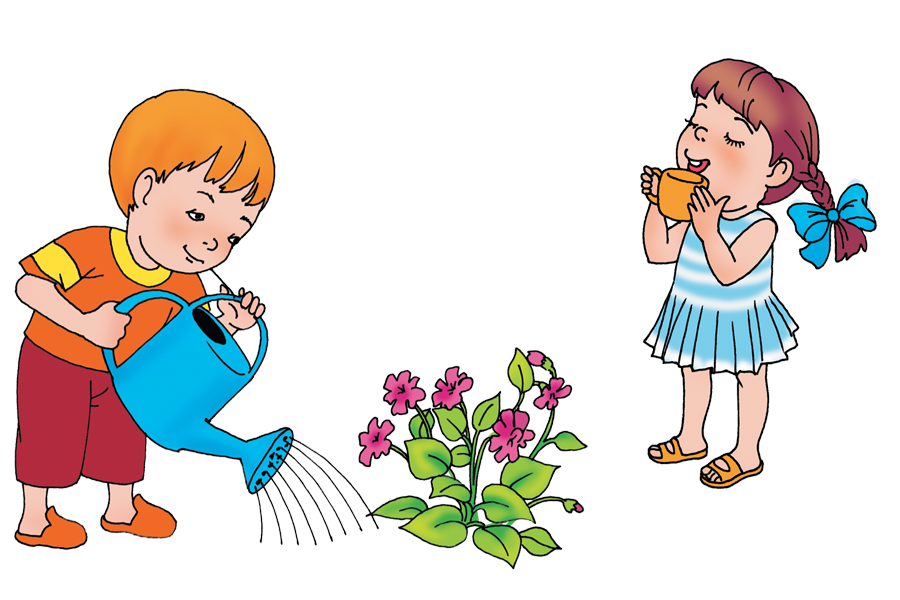 Прочитайте чистомовки.
2       3     1
 и л п
3       1       2
н п а
2      3      1
у п с
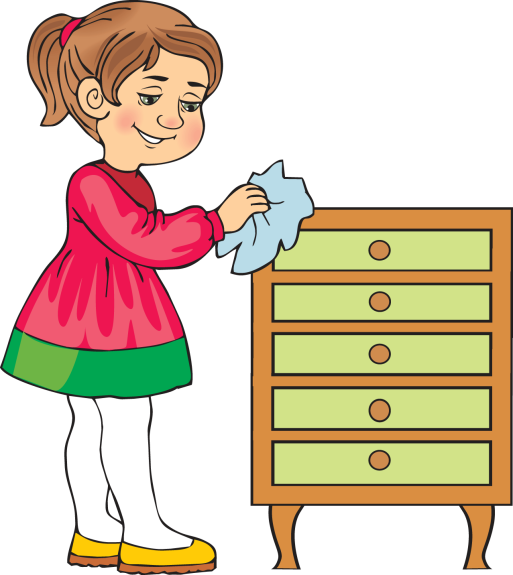 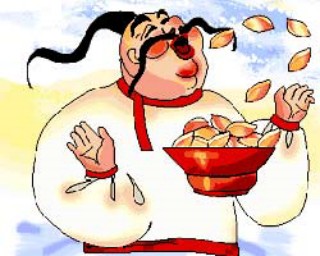 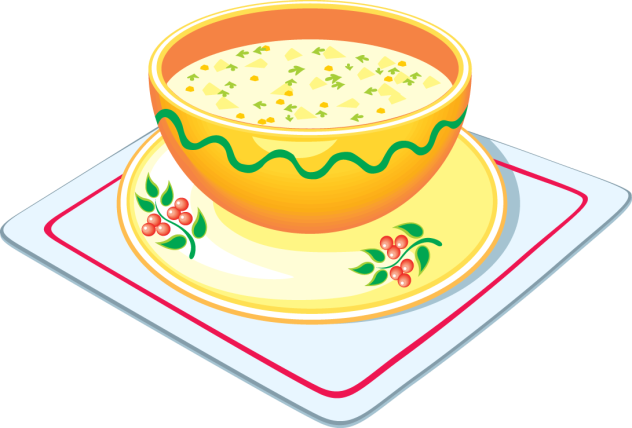 Порядок  букв у словах позначено  цифрами.  Орієнтуючись  на цифри, прочитайте слова.